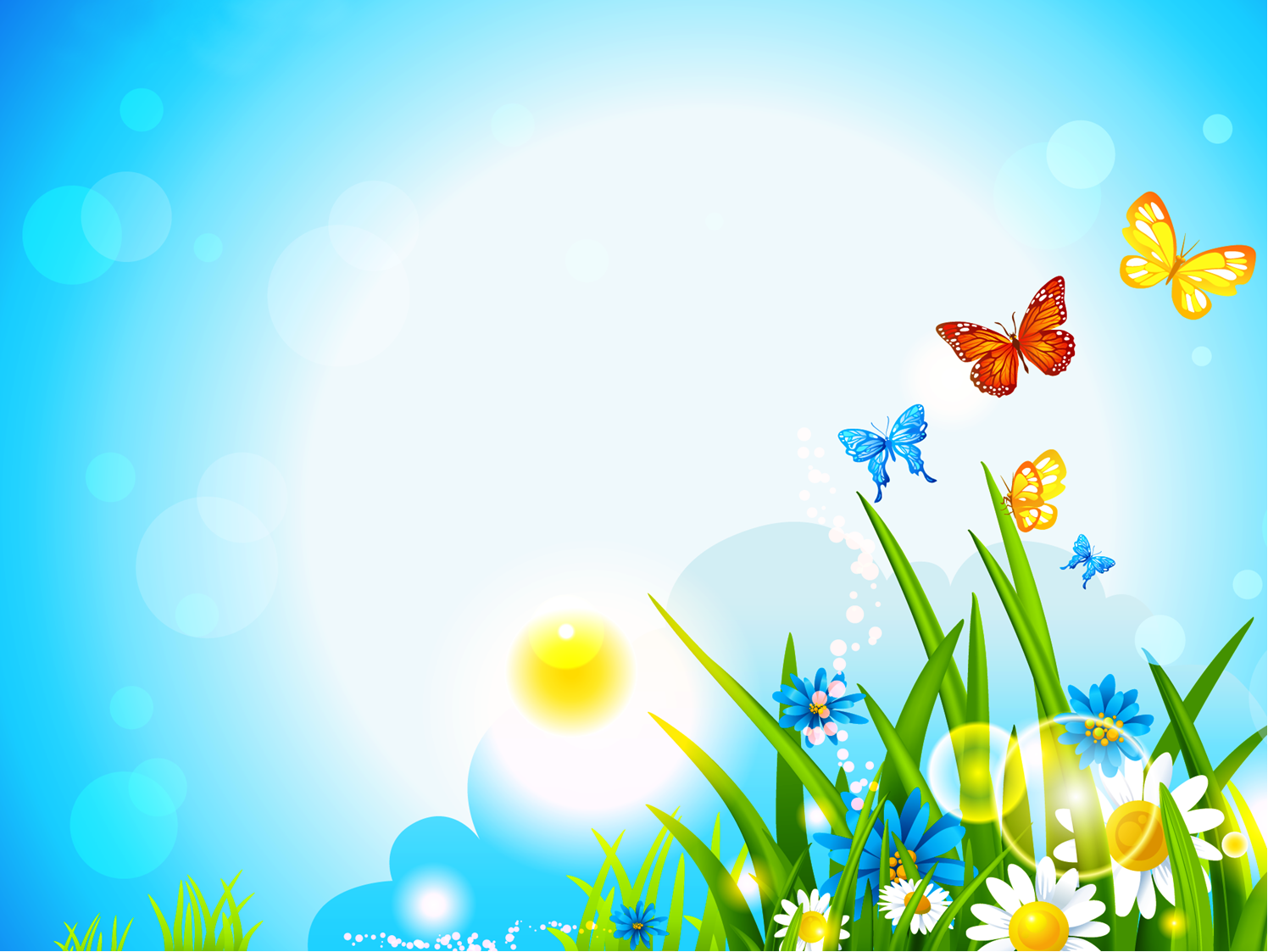 Здоровьесберегающие
технологии в доу
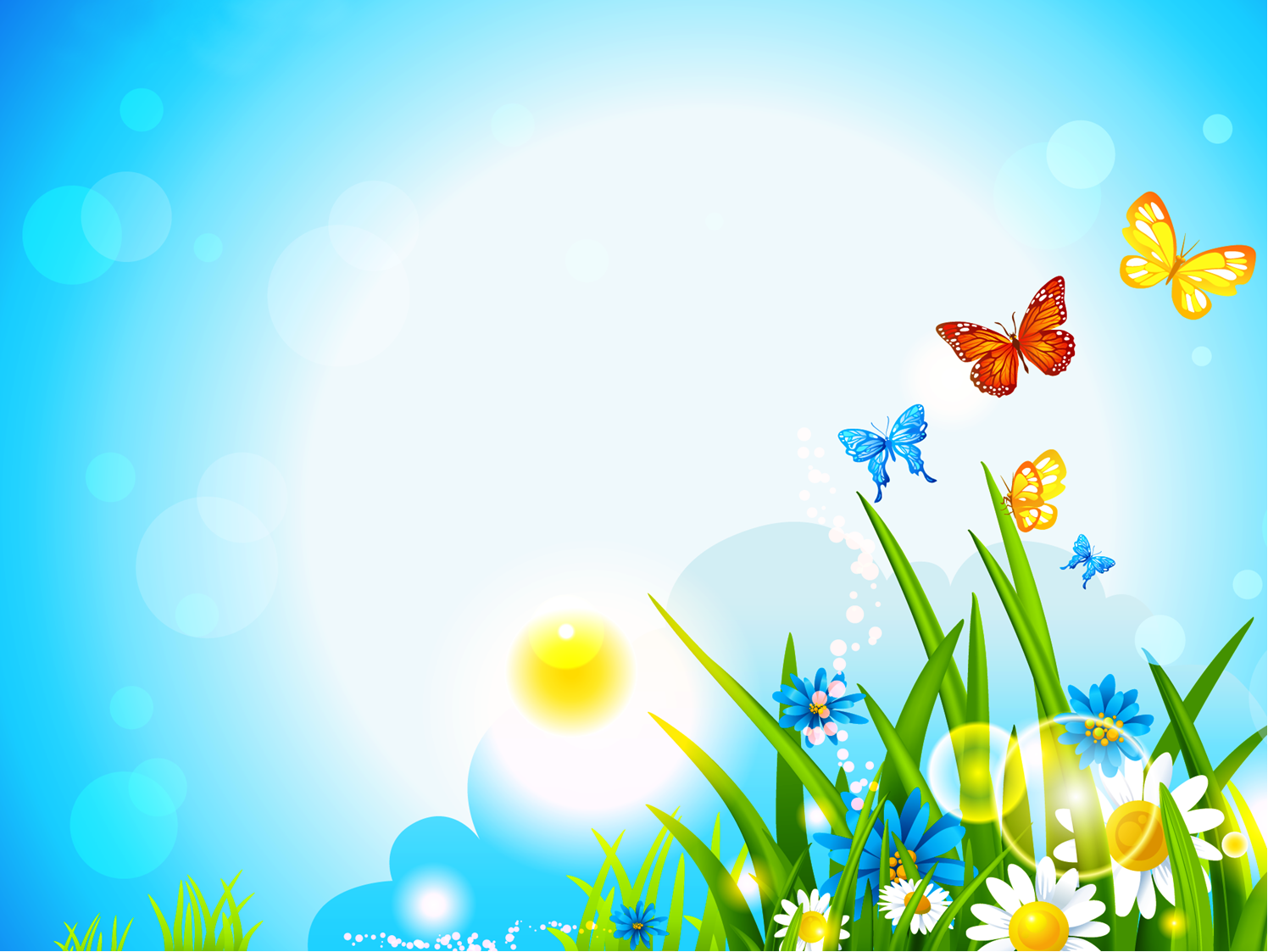 Здоровье – состояние физического и социального благополучия человека (по Уставу ВОЗ).
Здоровьесберегающий педагогический процесс ДОУ - в широком смысле слова - процесс воспитания и обучения детей дошкольного возраста в режиме здоровьесбережения и здоровьеобогащения; процесс, направленный на обеспечение физического, психического и социального благополучия ребенка. Здоровьесбережение и здоровьеобогащение - важнейшие условия организации педагогического процесса в ДОУ.
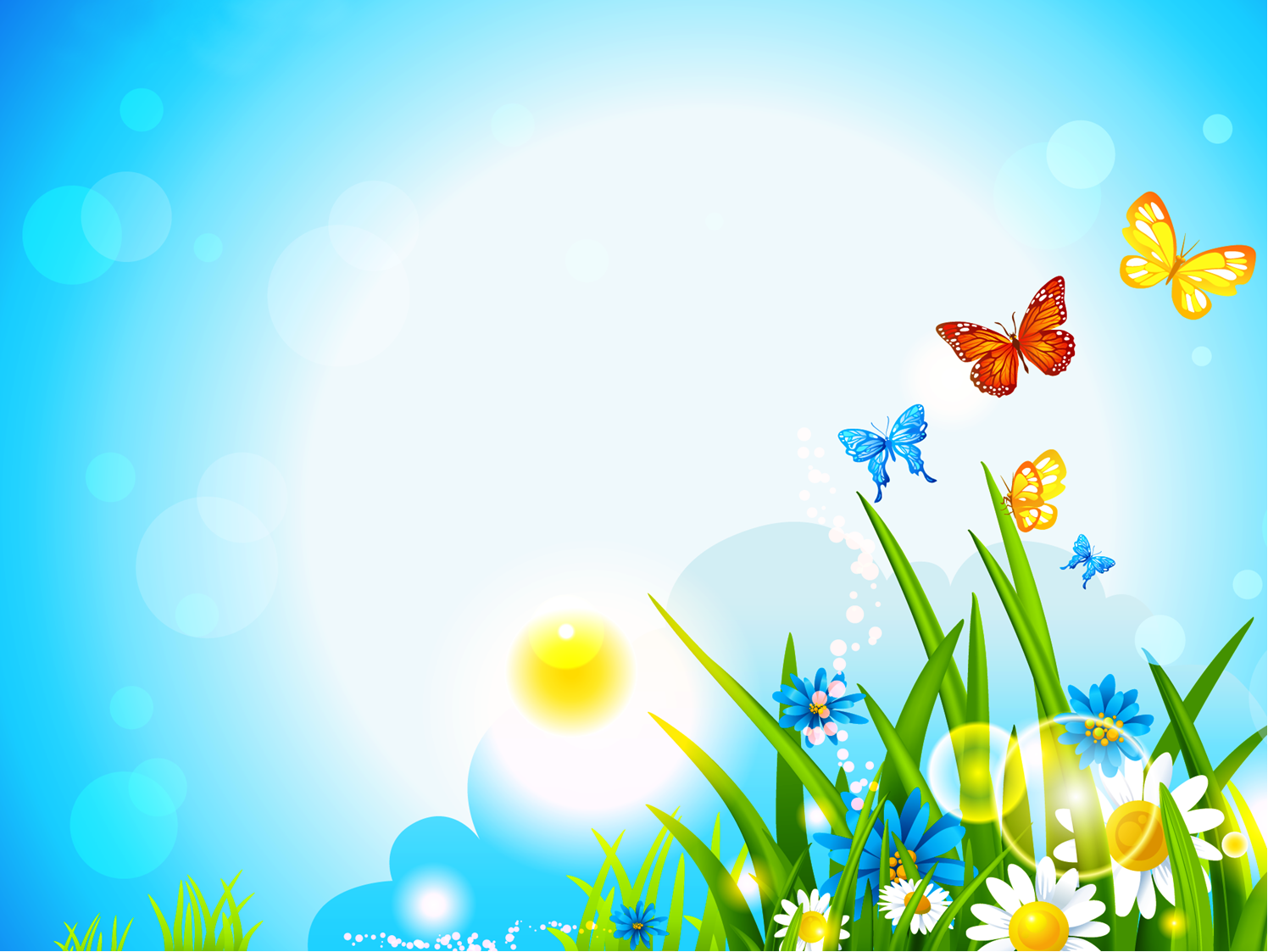 Технология – это инструмент профессиональной деятельности педагога, соответственно характеризующаяся качественным прилагательным педагогическая. Сущность педагогической технологии заключается в том, что она имеет выраженную этапность (пошаговость), включает в себя набор определенных профессиональных действий на каждом этапе, позволяя педагогу еще в процессе проектирования предвидеть промежуточные и итоговые результаты собственной профессионально-педагогической деятельности.
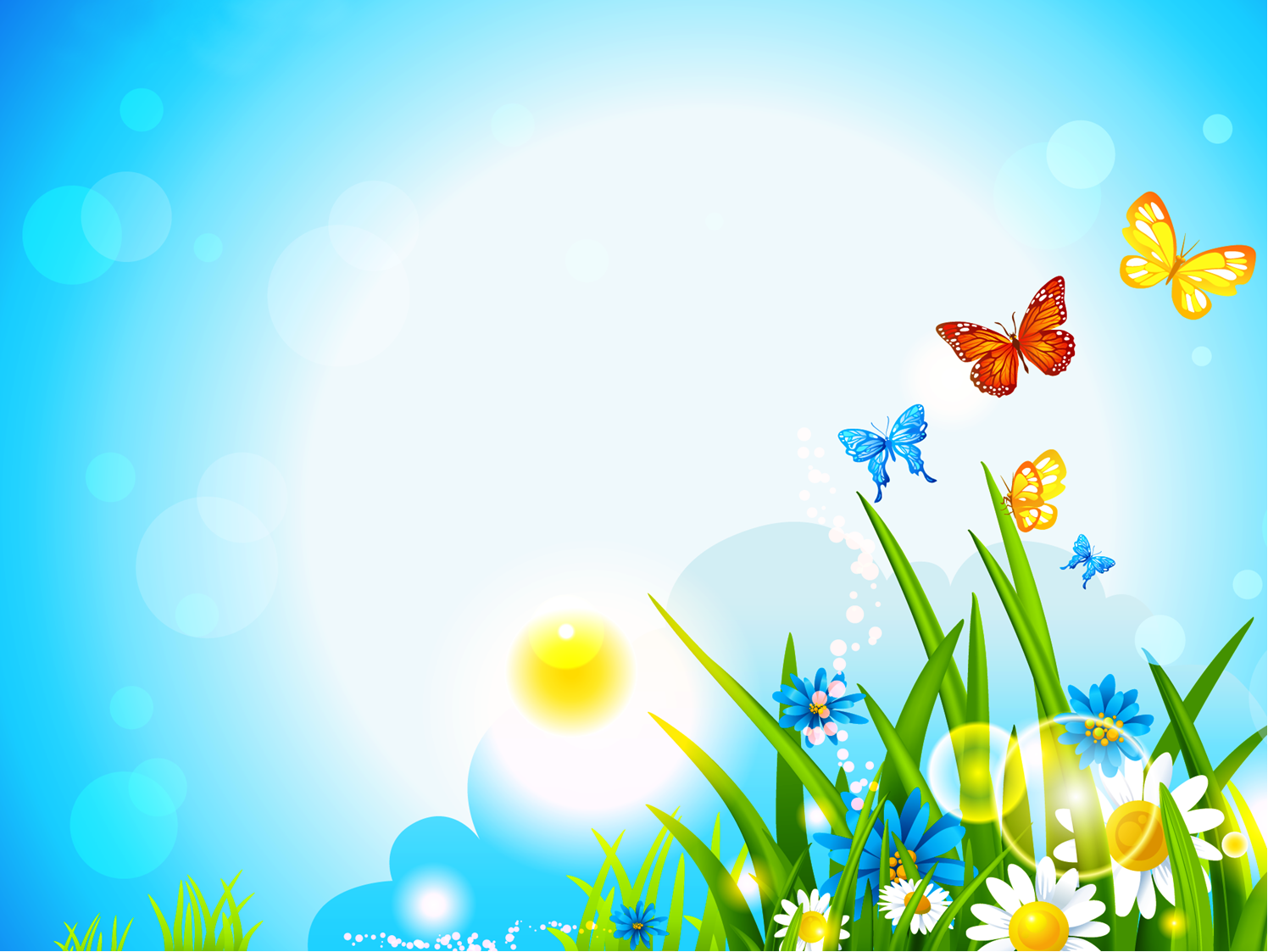 Педагогическую технологию отличают: конкретность и четкость цели и задач; наличие этапов: первичной диагностики; отбора содержания, форм, способов и приемов его реализации; использования совокупности средств в определенной логике с организацией промежуточной диагностики достижения цели, критериальной оценки результатов.
Важнейшей характеристикой педагогической технологии является ее воспроизводимость. Любая педагогическая технология должна быть здоровьесберегающей!
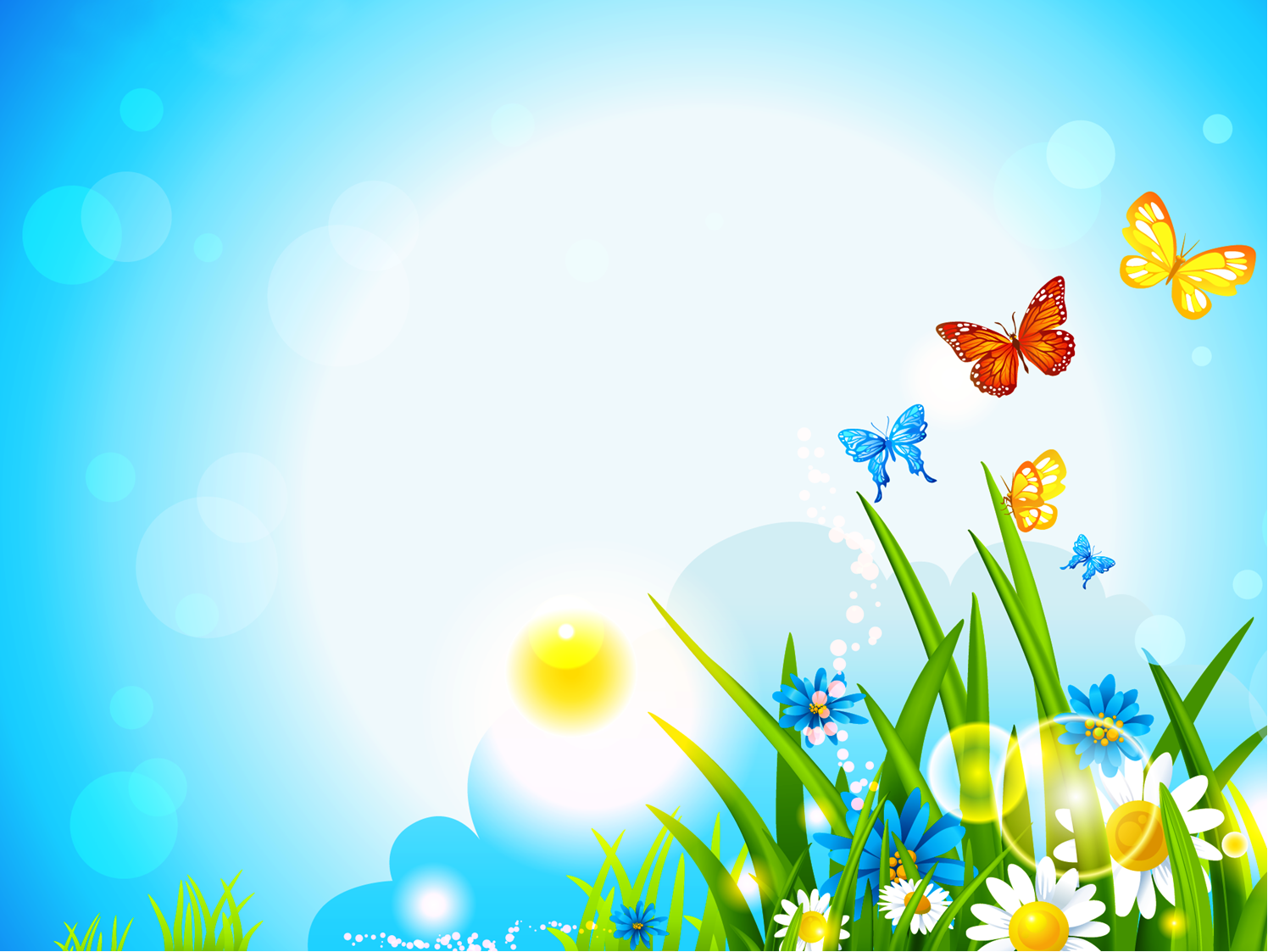 Здоровьесберегающие технологии в дошкольном образовании направленны на решение приоритетной задачи современного дошкольного образования – задачи сохранения, поддержания и обогащения здоровья субъектов педагогического процесса в детском саду: 
детей, педагогов и родителей.
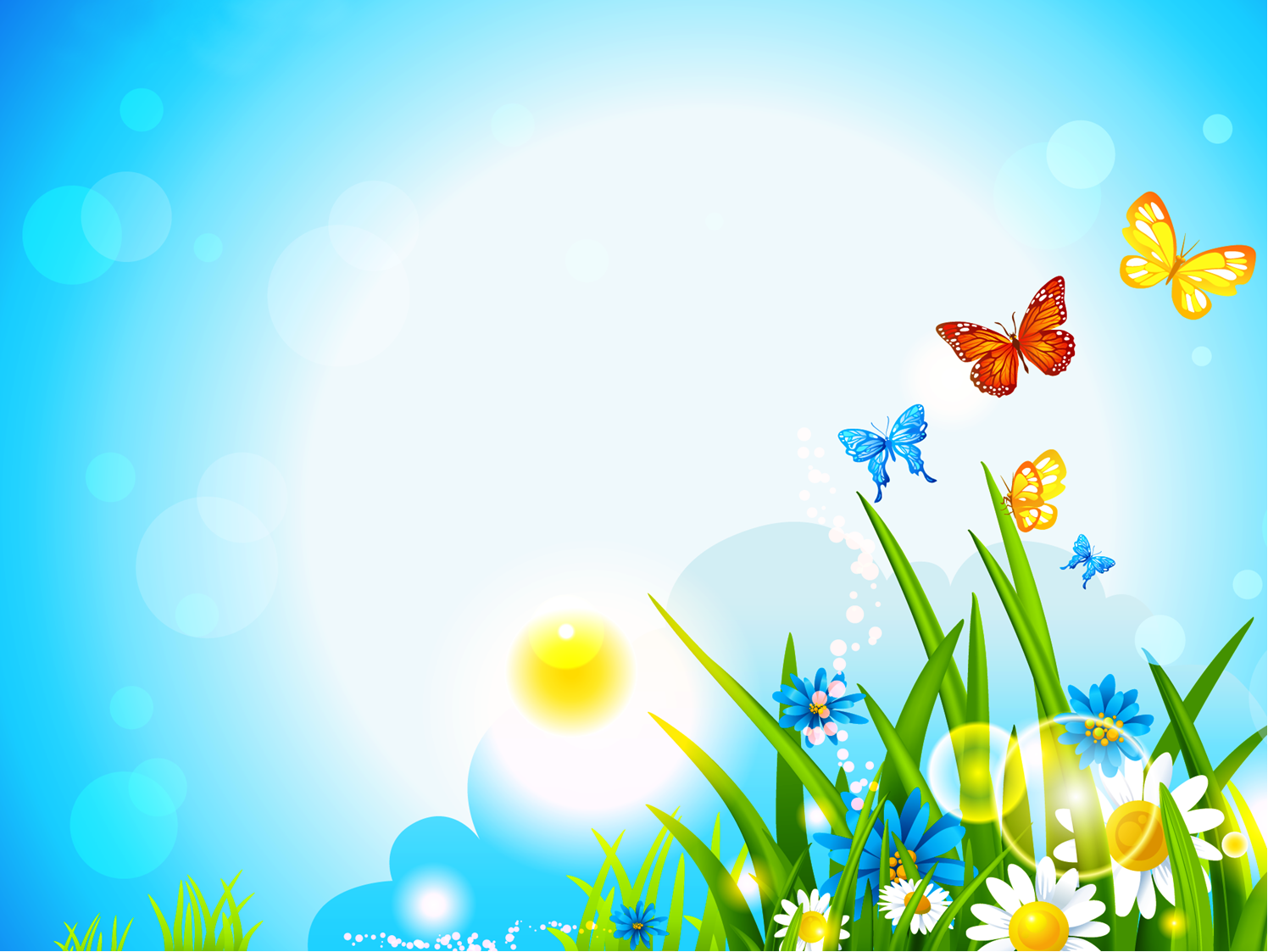 Цель здоровьесберегающих технологий в дошкольном образовании применительно к ребенку – обеспечение высокого уровня реального здоровья воспитаннику детского сада, сформировать у него необходимые знания, 
умения и навыки по здоровому образу жизни, научить ис­пользовать полученные знания в повседневной жизни. Основной показатель, отличающий все здоровьесберегающие образовательные технологии — регулярная экспресс-диагностика состояния детей и отслеживание основных параметров развития организма в динамике (начало — конец учебного года), что позволяет сделать соответствующие выводы о состоянии их здоровья
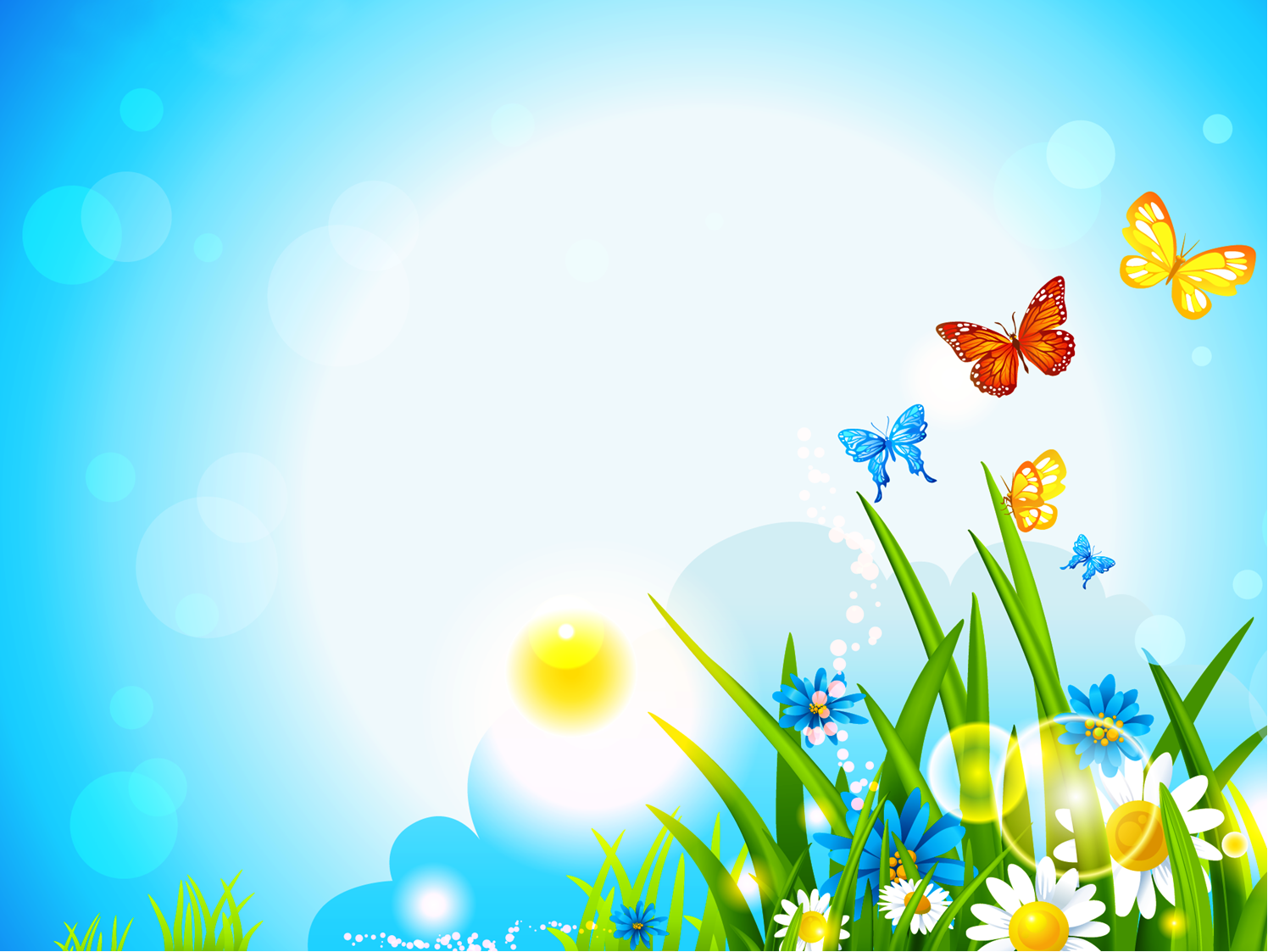 ЗАДАЧИ ЗДОРОВЬЕСБЕРЕЖЕНИЯ:
-сохранить здоровье детей;
-создать условия для их своевременного и полноценного психического развития;
-обеспечить каждому ребенку возможность 
радостно и содержательно прожить период дошкольного детства.
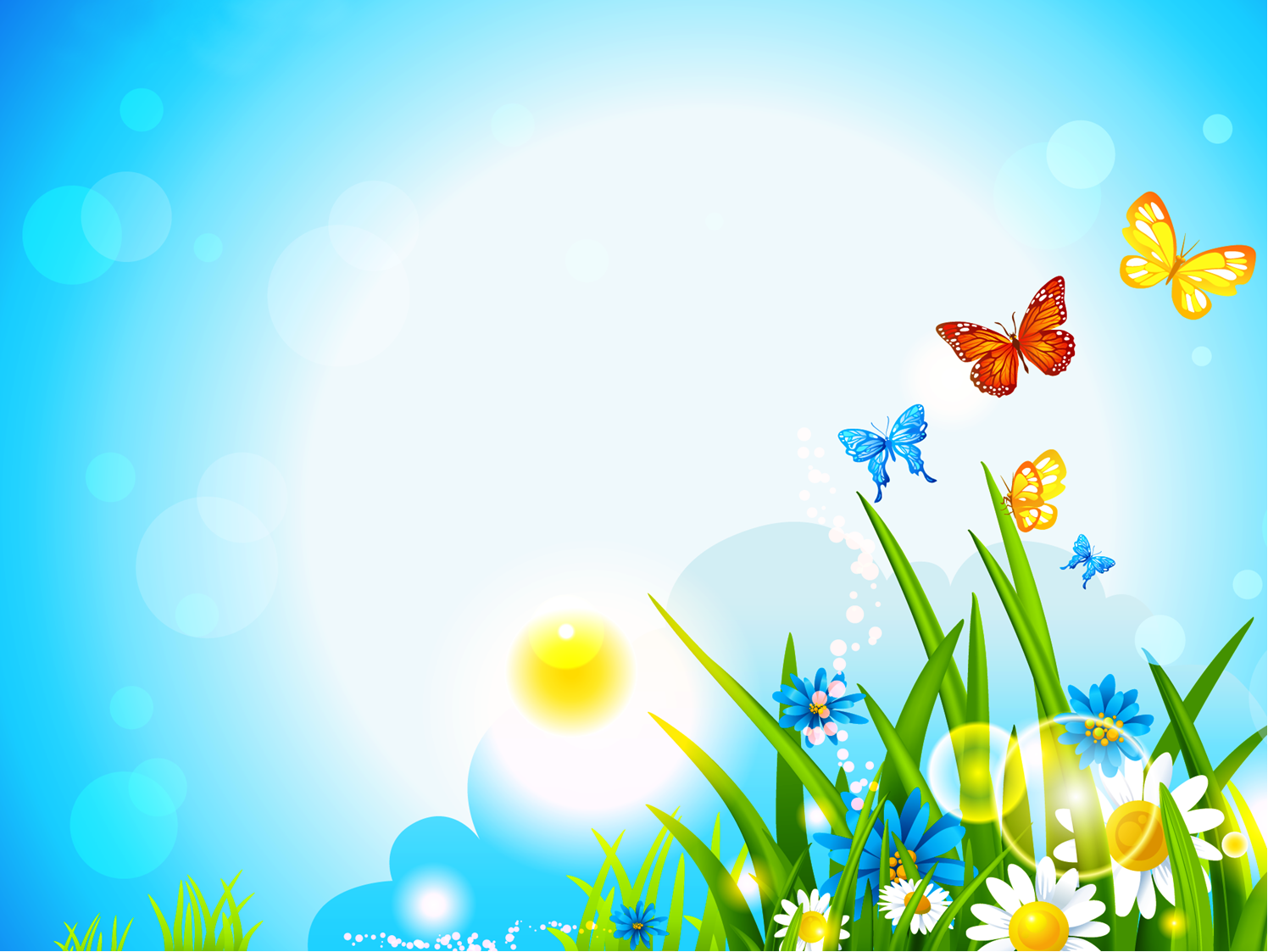 Виды здоровьесберегающих технологий в дошкольном образовании –классификация здоровьесберегающих технологий по доминированию целей и решаемых задач: 
-медико-профuлактические; 
-физкультурно-оздоровительные; 
-технологии обеспечения социально-психологического благополучия ребенка;
-здоровьесбережения и здоровьеобогащения педагогов дошкольного образования.
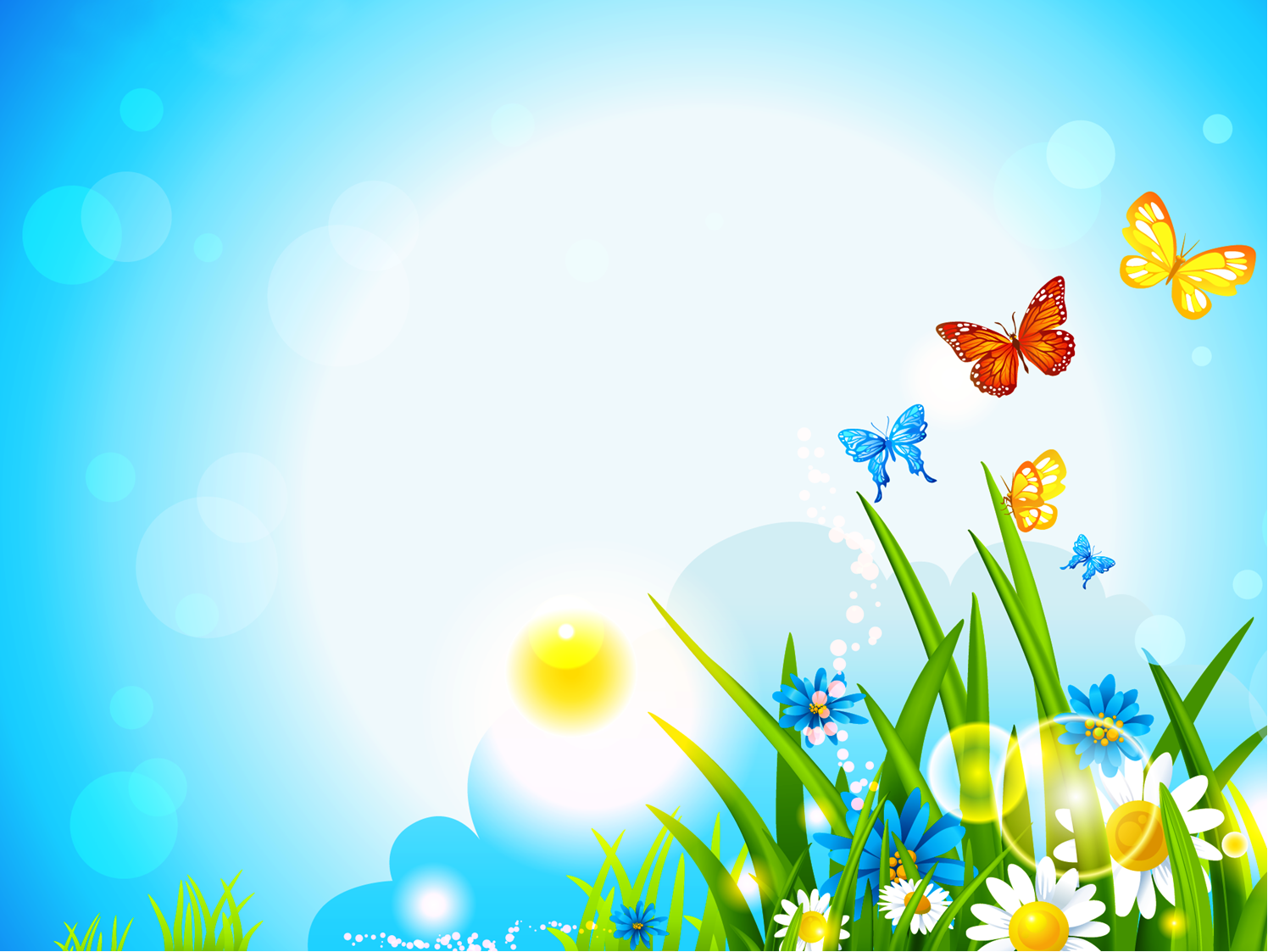 НАПРАВЛЕНИЯ РАБОТЫ ПО ЗДРОВЬЕСБЕРЕЖЕНИЮ:
1. Лечебно-профилактическое (фито-, витамонотерапия; прием настоек и отваров растений-адаптагенов в соответствии с комплексным планом оздоровления и лечебно-профилактических мероприятий для детей).
2. Обеспечение психологической безопасности личности ребенка (психологически комфортная организация режимных моментов, оптимальный двигательный режим, правильное распределение физических и интеллектуальных нагрузок, доброжелательный стиль общения взрослого с детьми, использование приемов релаксации в режиме дня, применение необходимых средств и методов).
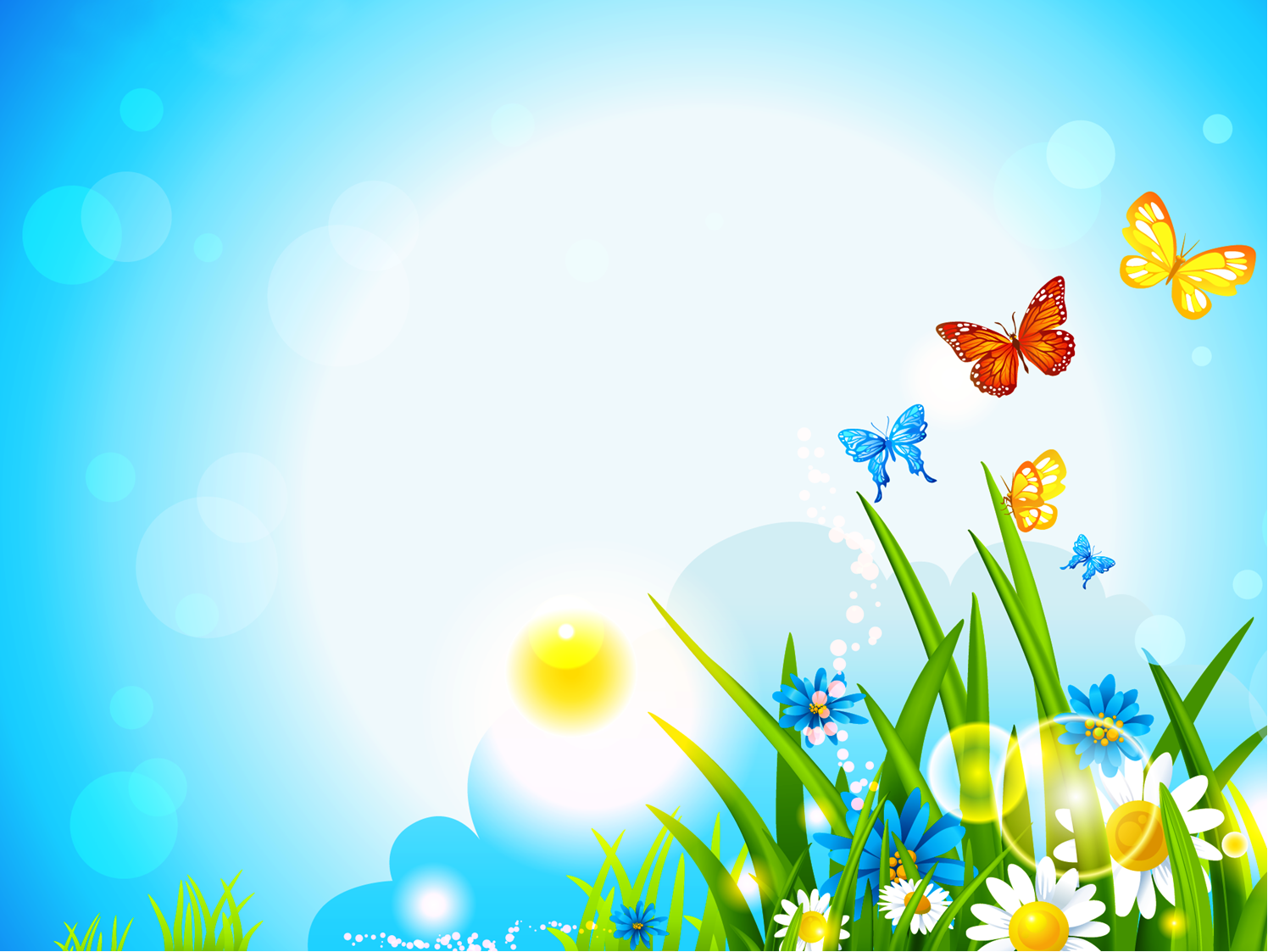 3. Оздоровительная направленность воспитательно-образовательного процесса (учет гигиенических требований к максимальной нагрузке на детей дошкольного возраста в организованных формах обучения, создание условий для оздоровительных режимов, валеологизация образовательного пространства для детей, бережное отношение к нервной системе ребенка: учет его индивидуальных особенностей и интересов; предоставление свободы выбора и волеизъявления, создание условий для самореализации;
4. Формирование валеологической культуры ребенка, основ валеологического сознания (знания о здоровье, умения сберегать, поддерживать и сохранять его, формирования осознанного отношения к здоровью и жизни).
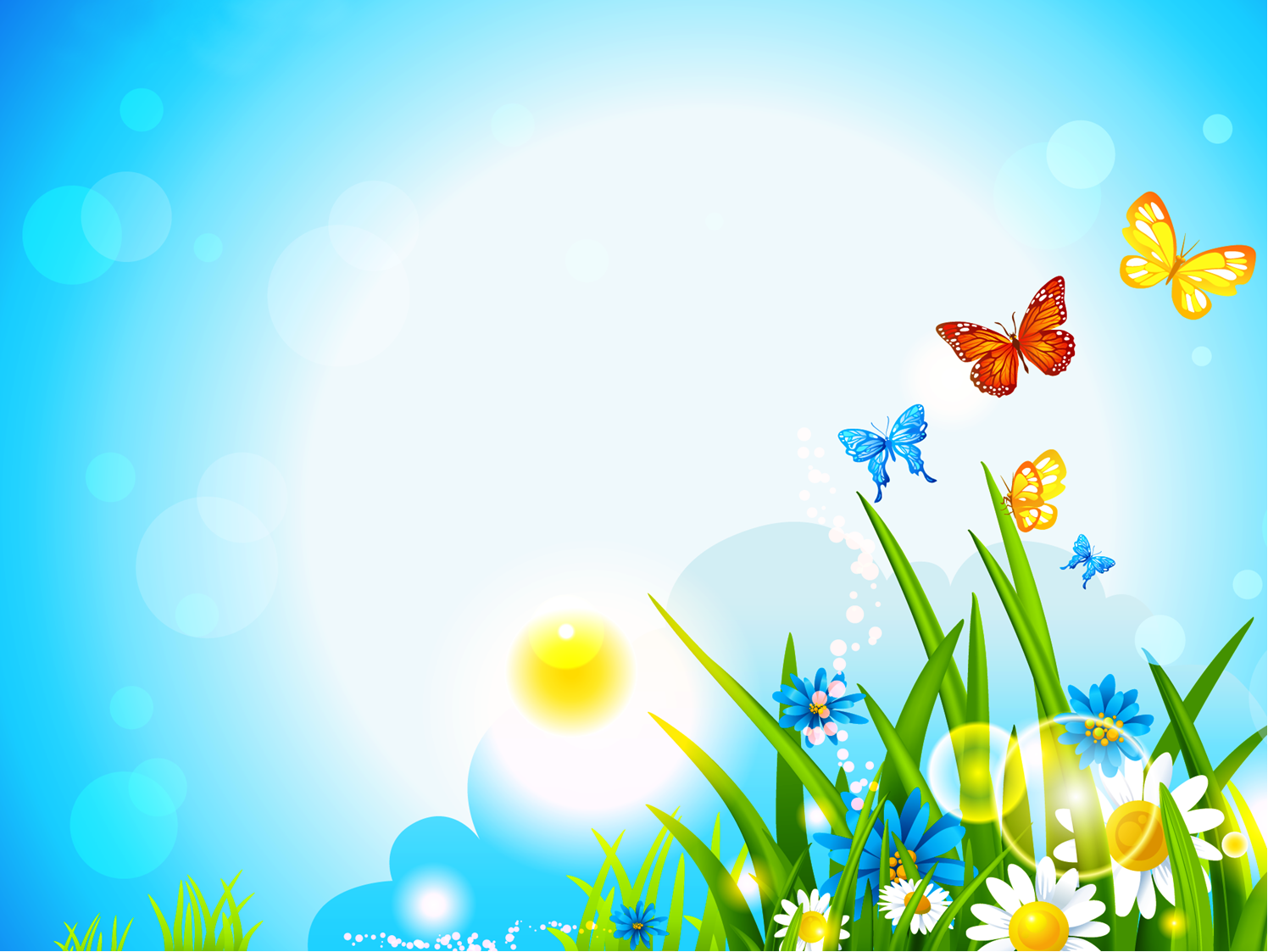 Здоровьеберегающие технологии:
-физкультурное занятие 2-3 раза в неделю в спортивном зале. Младший возраст – 15-20 мин., средний возраст – 20-25 мин., старший возраст – 25-30 мин. Перед занятием необходимо хорошо проветрить помещение;
-подвижные и спортивные игры как часть физкультурного занятия, на прогулке, в групповой комнате - малой, средней и высокой степени подвижности. Ежедневно для всех возрастных групп. Игры подбираются в соответствии с возрастом ребенка, местом и временем ее проведения.
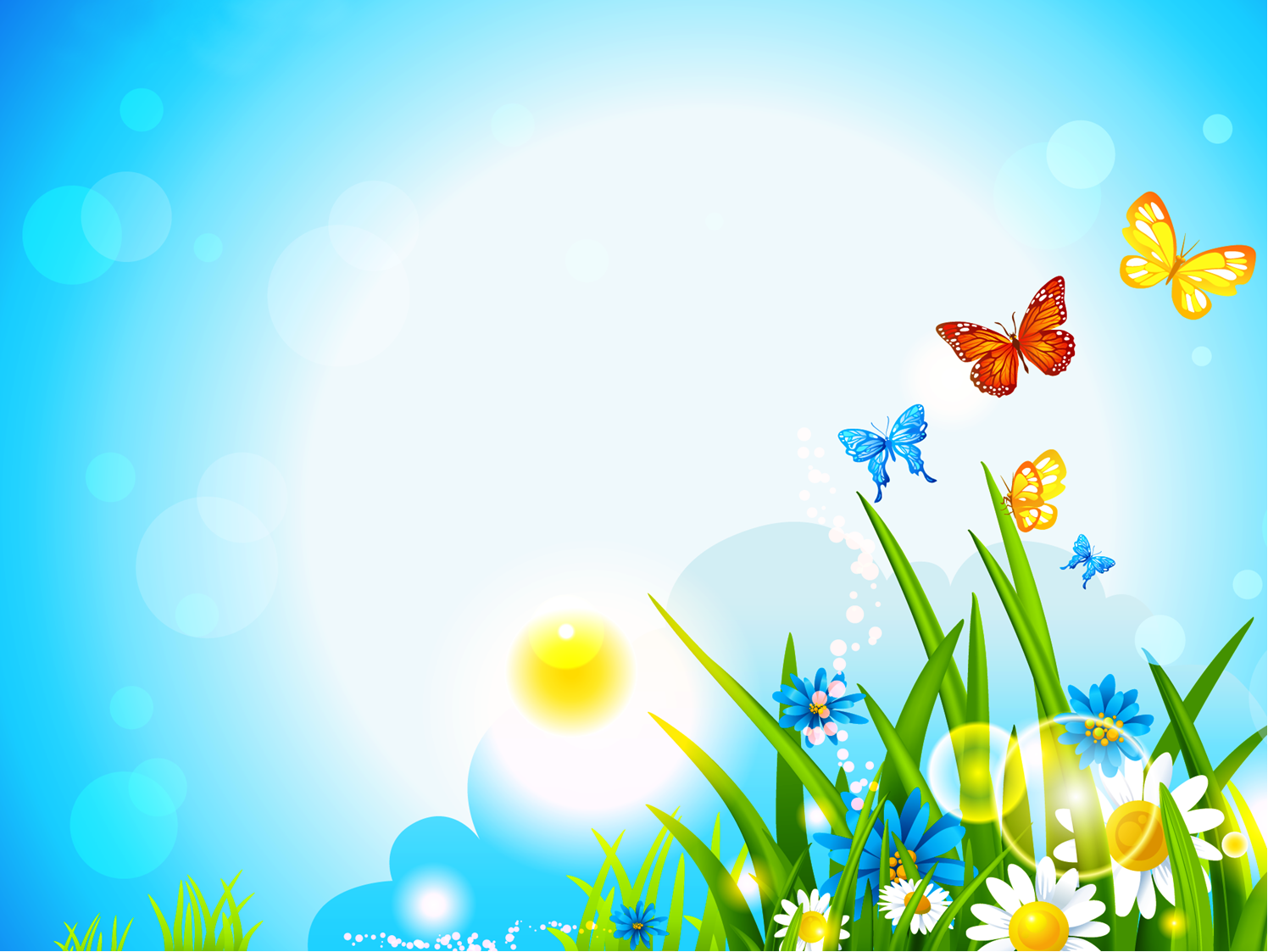 -динамические паузы во время занятий, 2-5 мин., по мере утомляемости детей. Рекомендуется для всех детей в качестве профилактики утомления. Могут включать в себя элементы гимнастики для глаз, дыхательной гимнастики и других в зависимости от вида занятия;
-релаксация в любом подходящем помещении, в зависимости от состояния детей и целей, педагог определяет интенсивность технологии. Для всех возрастных групп. Можно использовать спокойную классическую музыку (Чайковский, Рахманинов), звуки природы;
- гимнастика для глаз ежедневно по 3-5 мин. в любое свободное время в зависимости от интенсивности зрительной нагрузки с младшего возраста;
(рекомендуется использовать наглядный материал, показ педагога).
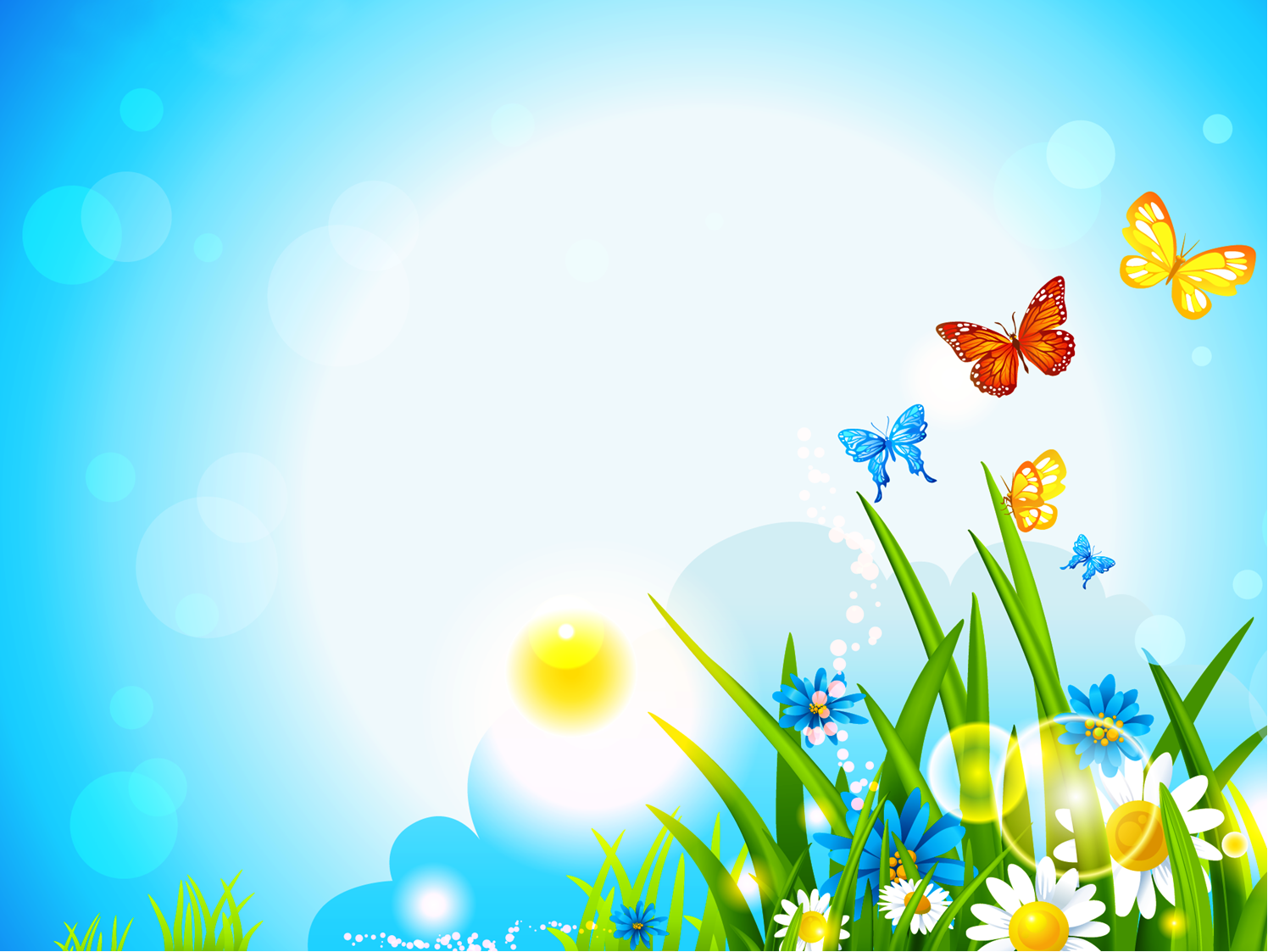 -гимнастика пальчиковая с младшего возраста индивидуально либо с подгруппой ежедневно;
Рекомендуется всем детям, особенно с речевыми проблемами. Проводится в любой удобный отрезок времени (в любое удобное время).
-гимнастика дыхательная в различных формах физкультурно-оздоровительной работы. Обеспечить проветривание помещения, педагогу дать детям инструкции об обязательной гигиене полости носа перед проведением процедуры;
-гимнастика корригирующая в различных формах физкультурно-оздоровительной работы. Форма проведения зависит от поставленной задачи и контингента детей. Рекомендуется детям с нарушением осанки, плоскостопием и в качестве профилактики болезней опорного свода стопы.
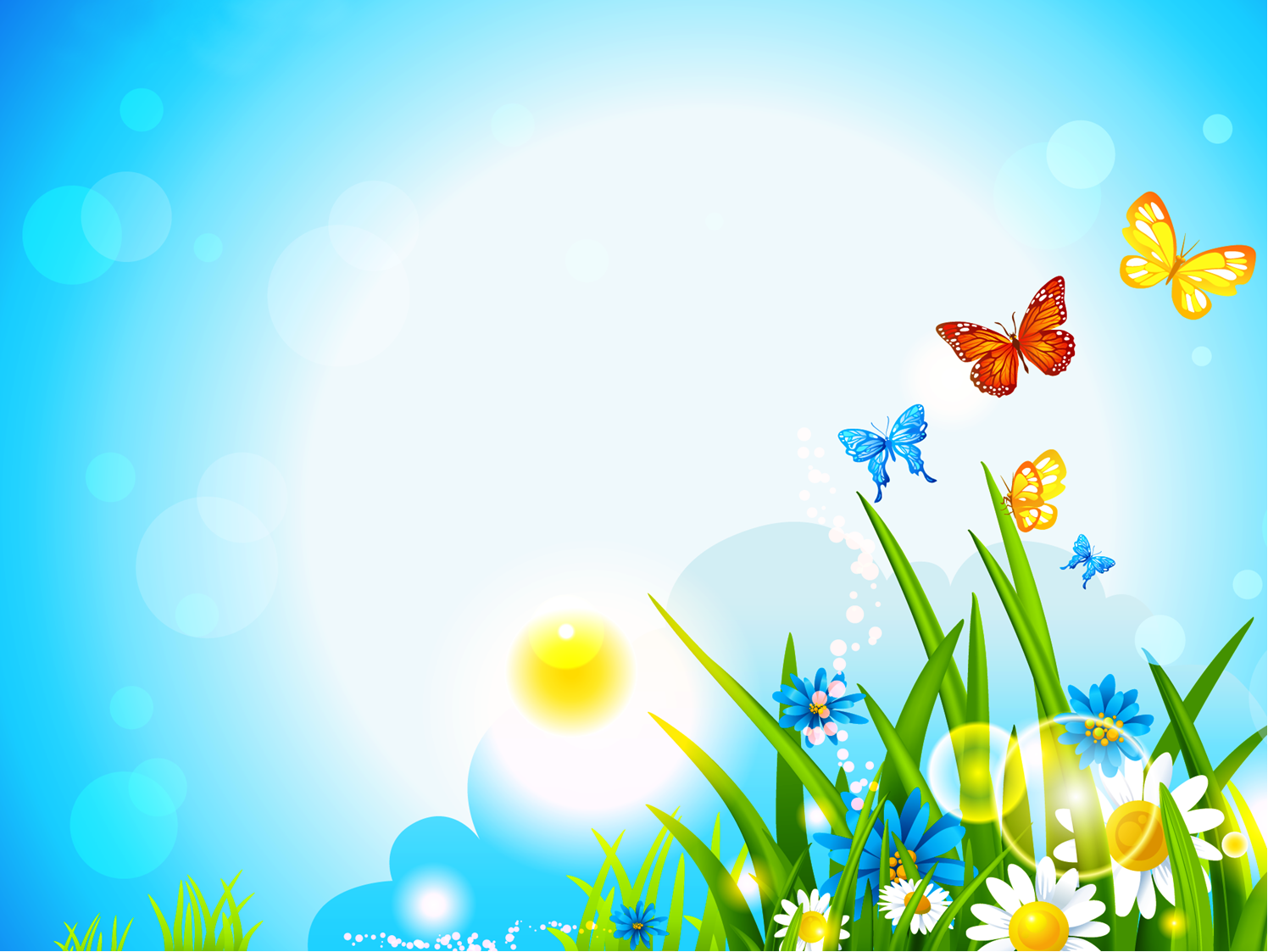 -ритмическая гимнастика укрепляет опорно-двигательный аппарат, дыхательную и сердечно-сосудистую системы, способствует формированию правильной осанки, развитию музыкальности. Ритмическая гимнастика включает общеразвивающие, силовые и акробатические упражнения, бег, прыжки, элементы художественной гимнастики, танцевальные движения с элементами народных и современных танцев.
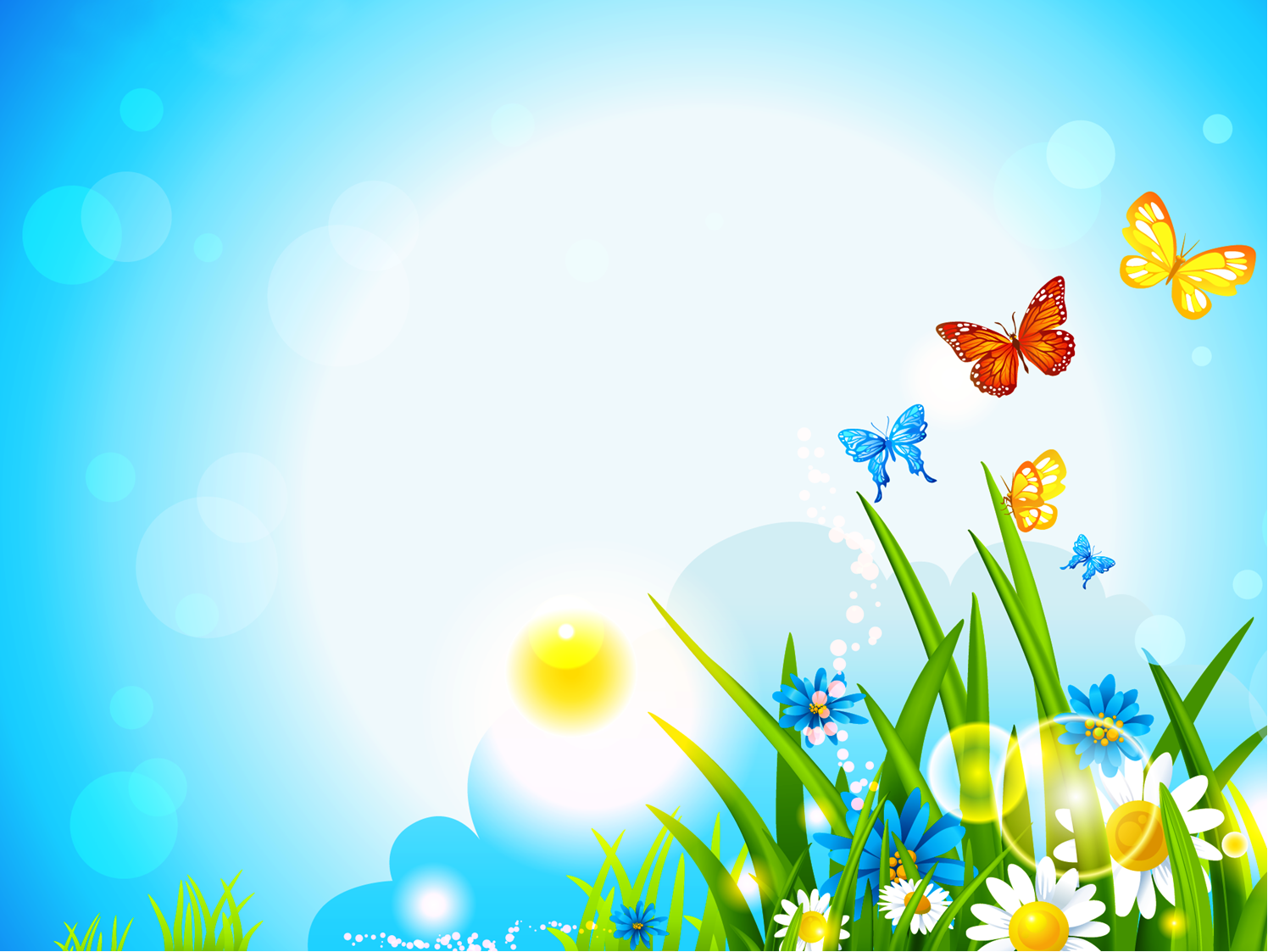 Таким образом, очень важно, чтобы каждая из рассмотренных технологий имела оздоровительную направленность, а используемая в комплексе здоровьесберегающая деятельность в итоге сформировала бы у ребѐнка стойкую мотивацию на здоровый образ жизни, полноценное и не осложнѐнное развитие.

Желаем вам здоровья!